Flexibility and Creativity in Officers Training and Education
LTC Matanya Zachi
[Speaker Notes: My service in the IDF in the last twenty-two years has been very varied - I began my service as a combat soldier and commander in the field, most recently serving as a Deputy Battalion Commander and Brigade Operations Officer.  

Upon finishing my studies at C&S I transferred to serve in the General Staff, where I held positions in the fields of strategic planning and development and script of military doctrine and concepts, to include the IDF Strategy document. 

Today, in my current position, I’m in charge of the IDF Systematic Graph for Education and Training in the IDF, as HQ regulator. This position enables me to see the IDF from a very wide vantage point to include both Force Employment and Force Build-Up.]
My Interface with Officers Education
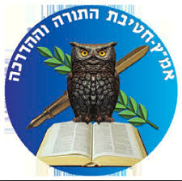 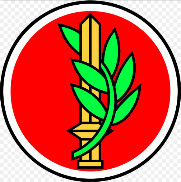 [Speaker Notes: My first encounter with officer training: as a cadet. I remember it as a very strong identity building experience.My second meeting with the officer education was as a company commander at BAHAD 1 (Our Cadet School). This one was a much more professional experience, but also an emotional one.The third meeting: on my current position, as the head of the Training and Education Branch. Suddenly I have to instruct the entire IDF on the training of officers. A big mission. I was “forced” to learn about this subject, to study foreign militaries, both from the history of the IDF, and of course to develop new knowledge and doctrine.In the next few slides, I’ll try to describe the sequence of officer training and its significance: what is the sequence in the meaning of identity and the meaning of content; What is the instructional rationale guiding the structure of the courses, and how the military sees the officers developing throughout their service - two archetypes of officers.]
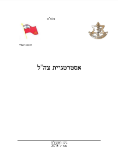 The Purpose of Learning  - IDF strategy
Learning and Operational Planning
The IDF is required to investigate and learn continuously the strategic and operational environment that enables operational design and planning
These processes take place in the IDF, along with the political echelon and the parallel security bodies
Operational design and planning provide common knowledge and understanding of the theater, the objectives of the action and the methods of operation, the enemy, and more, and the output from them is operational concepts and action plans
These concepts and plans are the basis for adapting military action to any evolving context
In addition, the concepts and programs are a tool for focusing professional military education and training, and for the techniques of force deployment.
0
Learning is one of the most effective ways to win in the Learning Competition
[Speaker Notes: The source - the IDF strategy, 2018, that I was its editor - this text is the IDF's main concept for the use of force and of course for the building of force

In light of this, I understood that the purpose of learning in general, and training officers in particular, is victory.

Flexibility and creativity are created in light of the connection - in fact because the IDF has a very clear enemy and a very structured attribution scenario, the entire power-building system has a framework that reinforces flexibility and creativity.
That is what is important in the IDF strategy.

Learning is the heart of the commander in the battle - for example, Alexander in the Battle of Guagamale who understands that the lines have been broken into Darius, or the Breitenfeld battle that demonstrates how Gustav Adolf's learning was better than his enemies, and that he quickly understood their ruse, split their power and defeated them.


The conclusion is that operational learning for victory is what directs the military system and the individual]
Learning Elements
Structure
Content
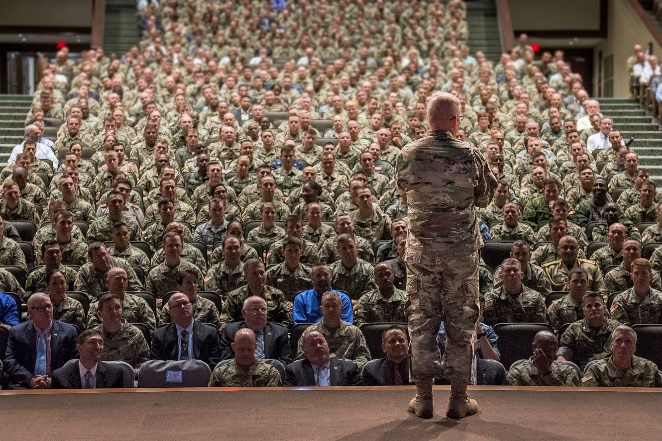 Learning as one of the most effective ways to empower the Person Pillar
[Speaker Notes: From the GS point of view, the learning process shall include much meaning and many actions, this is also well engraved in the IDF’s jargon. Those Terms and Conditions guide us to empower the creativity and flexibility  along the entire training process. 


As an introduction I want to mention that the IDF defines the “five pillars or corner stones of the military action”, in free translation from Hebrew its AVNEY HAYESOD – the basic elements, or components that create and influence the battle field. Those pillars are the person, the time, the information, the space and the _____.

So we sharply separate between the elements of the learning environment – 2.5 of them are about structure, and 2.5 of them are about content:
The 2.5 relating structure:
First we define the goal of learning, and separate between education or teaching, which is the goal of buying or achieving new abilities or knowledge, and training, which is the action of keeping or improving those abilities or knowledge. Usually the education will take place in the schools or the  (Training Bases) בה"דים, and the training will be part of the regular circle of life in the different units. Also, usually the primary stage will be the education, while the training will be during at the advance stage. Of course, in the basic training we will aim to provide basic tools for creativity, such as – how to solve problem not only ‘by the book’, but also reaching new and original ways of one’s own. This includes, providing the trainees with dilemmas and wise open space for creation of one’s own solution. 

Secondly, we deal with the question of responsibility and authority between the GHQ vs Units themselves. This is an important point, because although the force building is in the responsibility of the units, in each type of education the basic level is always kept under the responsibility of the GHQ.
 
Those 2 parameters were relating Structure. Now Lets talk now about Content.

3.  And I begin with the combined one – who is the training audience, as you see, there are two components: 
The HQ or the force itself 
The Individual, or the unit as a whole.

This parameter relates structure, not only because it deals with different military layouts and units, but it also brings to the front the questions of the issues and content of learning. In this point Flexibility and Creativity both exist in different ways – training for the HQs, for example, must conclude war games and planning exercises, although training objectives for the units will focus on using the existing tools in new ways, and building new forms of employing the force. 

4. The next one is the level, where we differentiate the level of war – Tactic / Operative / Strategic, which will determinate what will be learned. In any of them, Flexibility and Creativity have different ways of expressing, and a specific suit must be tailored for each of them.

5. The last parameter, some how the most important, is the content itself. And here, each and every kind of learning, must be mixed and combined from 3 paths of context: Knowledge / abilities / values. 

So, those terms gives us גדוש  and rich tools to understand, plan and launch learning in the army.]
Educational Program in Accordance to Service Model
Two archetypes of officers: 
Combat Commanders destined for IDF CoS, and all the others
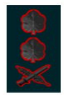 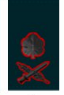 The CoS or The General Staff
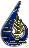 NDC
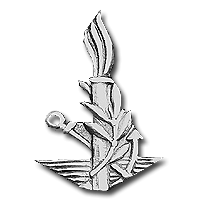 “Alon” C&S course
“Afek” C&S course
Bahad 1 “Nachshon”
Supporting function
Bahad 1 “Lahav”
Ground forces combat arms
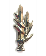 creativity and flexibility originate from cross function peer groups,
 and the existence of specific enemy and scenario
[Speaker Notes: In this diagram we can see the two main service models in the IDF, the combat soldiers and all others.
Flexibility and creativity are created from the peer group in the course, along with an enemy and a defined scenario.
On the right side, we see the course for the development of combat soldiers  - from the Lahav course in Training Base 1, which is designated for the commanders of the ground forces, through the APAM course for battalion commanders,
This is the course of the fighting commanders, who are starting to race to become generals in the General Staff or the chief of staff themselves.

On the left side of the slide is the training course of the staff and training officers, Bahad 1 Nachshon course, APM Afek before the rank of lieutenant colonel,
Which my friend Raveh will talk about after me, and from there to the LAF.

These officers do not usually reach senior ranks. They have a glass ceiling in the ladder.]
The structure of the formal learning in IDF
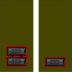 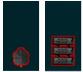 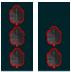 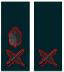 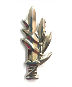 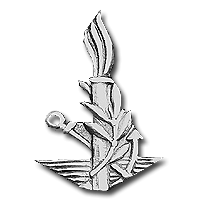 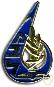 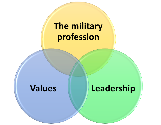 The education as a combined process
[Speaker Notes: This slide provides an overview to the Personal and Institutional Education that officers in the IDF receive. 

The Table is split to four main ranks: 2LT – LT , Captain – Major, Lieutenant Colonel, Colonel, Brigadier General – Major General.  

The Purpose Column describes the context and goal of the training/educational facility. This begins with Identity building on the more personal level and through the senior managerial context in a national and multi-national level.   

individual level, and through the senior managerial context in a national and multinational perspective. The Bottom two columns describe the type 
of education facility- the GS courses and the Forces – Directorate level courses. 

To Summarize, the training program must combine both General Staff and Force specific aspects. 
 

O-1 O-2 officers are conscripted and listed force, they transition to professional force is on O-3.

We have different uniform for the Services, and inside the Service there are different uniform for the  conscripted and professional 

O-3: Professional identity, In the context of the Services: separation between combat arms commander and supporting function officers]
Learning Techniques and Sequence
“Show me how”
“Help me do it better”
“Help me find what I need”
“I create my own learning”
Needs
Common learning needs                                          Unique learning needs
Structure
Formal, common curriculum                                   Informal, Personalized
Push
Pull
Flexibility and Creativity
New use of existing tools                                           New ways, New tools
[Speaker Notes: The progress between the levels depends upon the performance on minor exercises or problems, that require quick, technical and creative solutions; 

 Thereafter learning about larger issues relating the profession and identity, performing longer exercises that require a better knowledge of concepts and terminology, until the trainee reaches a level of knowledge where he can develop himself, though cooperation, research studies, problem solving, and eventually reaching his ideal custom suit.  


ההתקדמות בין הרמות היא מהסתכלות צרה על בעיות קטנות או תרגילים קצרים, המחייבים מציאת פתרונות מהירים וטכניים אך ויצירתיים; ואילו בהמשך לומדים יותר היבטים רחבים של המקצוע והזהות, עושים תרגילים ארוכים יותר שמחייבים בניית תשתית חשיבה ומושגים, עד שלבסוף מגיעים לרמות למידה אישיות בהן כל קצין בונה לעצמו, דרך שיתופי פעולה ודרך למידת חקר ופתרון בעיות, את החליפה האישית שלו.]
Criticism and challenges
10:20:70
Do we really follow the guidance in IDF strategy?
the bridge between theory and implementation
[Speaker Notes: Criticism and Challenges:
The Educational Process is only 10% dependant on the institute, it is  20% Personal Development, and 70% on –job self development. The solution to this is encouraging creativity during the different courses so that the individual officer will have the tools to solve any problem that may arise and will be able to continue development throughout his service. 

2) How to create a continuity that effects creativity? For example – by connecting courses with exercises. 

3) Does our training meet the requirements and challenges we face? Are we able to learn for victory – as J7, we are responsible to influence commanders of training schools on all levels. An example to this is a seminar on changing academic learning and building sequences of learning in parallel places.]